Воспитание – это воздействие или взаимодействие?
ОБ
Р
А
ЗОВАНИЕ
Воспитание
Культурные нормы
Обучение
Знания и умения
Развитие
Психические процессы
Как воспитывать детей, 
знает каждый, 
за исключением тех, у кого они есть…
Патрик О’Рурк
МОДЕЛЬ ВОСПИТАНИЯ
4. Методы 
и приёмы
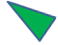 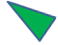 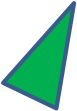 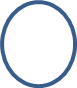 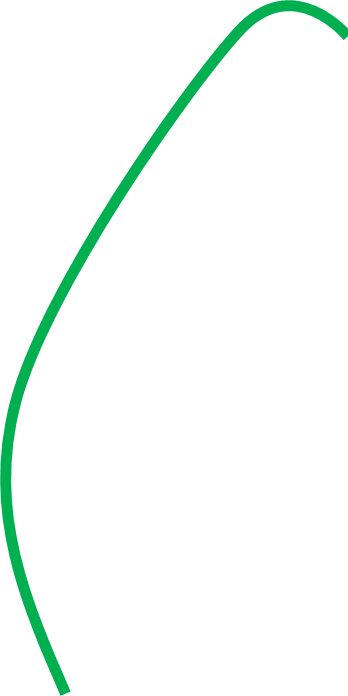 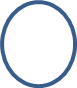 5. Поведение 
детей
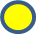 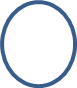 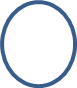 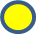 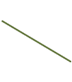 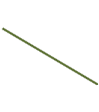 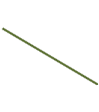 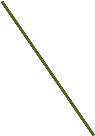 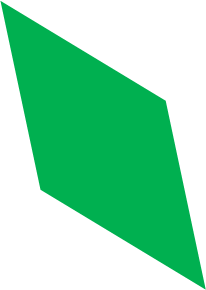 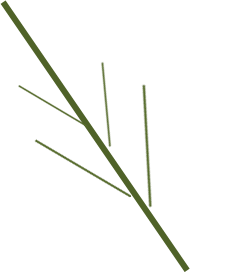 3. Правила воспитания
2. Стержень воспитания
1. Детство родителей
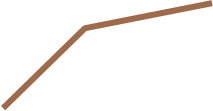 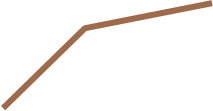 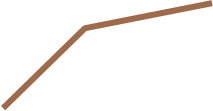 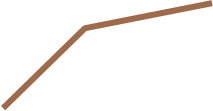 2
1. Наше детство - корень
Каким (какой) были Вы в детстве?
Нарисуйте.
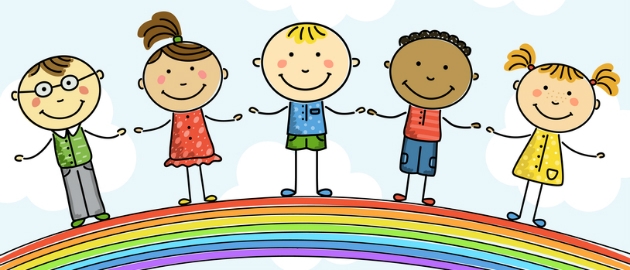 3
2. Стержень воспитания - стебель(малина)
1.Знаете ли, какой самый верный способ сделать вашего ребенка несчастным,— это приучить его не встречать  отказа.
Руссо Ж.-Ж.
2.Легко следовать правильно за тем, кто правильно идет впереди.                                                                                Я.А. Коменский
3.Если с человека не потребовать многого, то от него и не получишь многого.                                                             А.С. Макаренко
4.Воспитание — великое дело: им решается участь человека. 
В. Г. Белинский
5.Наш воспитатель – наша действительность. 
М. Горький
4
3. Правила воспитания по А.С. Макаренко – листья (черника)
1.Ваше собственное поведение — самое главное в воспитании.
2.Воспитание детей требует самого серьезного тона, самого простого и искреннего.
3.Вы должны хорошо знать, что делает, где находится и кем окружен ваш ребенок.
4.Не навязывайте свою помощь, но всегда будьте готовы помочь.
5.Никогда не приносите себя в жертву ребенку.
5
4. Методы воспитания – цветы                                                   (ежевика)
НАГЛЯДНЫЕ
Иллюстрация
Наблюдение
Демонстрация
СЛОВЕСНЫЕ
-Объяснение
-Рассказ
-Беседа
-Инструктаж
ПРАКТИЧЕСКИЕ
Опыт
Упражнение
Игры
Труд
6
5. Поведение детей – ягода(клубника)
1. Витя съел чужую конфету.
2. Лена упала в лужу, играя, и вся испачкалась.
3. Егор получил синяк во время драки с другом из-за машинки.
4. Алёна потеряла во время прогулки дорогую игрушку.
5. Ваня бросил на пол стул в порыве ярости.
7
Благодарим за активное участие!
Напишите, пожалуйста, 
Ваше мнение о круглом столе.